Ch. 5 
The Federalist Era
Building a New Nation
The First President


Concerns

Cabinet formed


Bill of Rights
April 30, 1789 George Washington elected first President of the United States

Would the new President act as a King?

Secretary of State
Secretary of War

Helped balance power/ease fears of the people
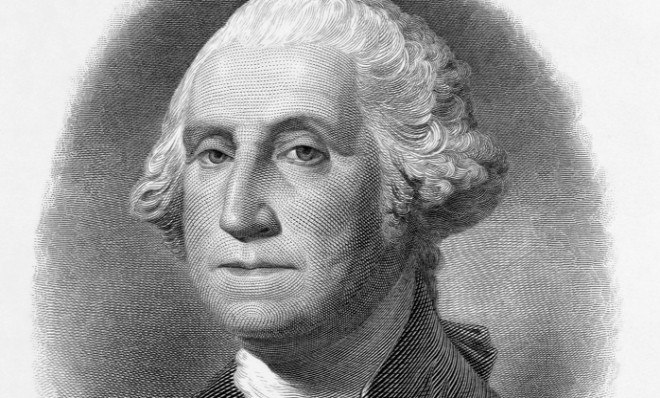 War costs money. Roads cost money. Public buildings cost money. Protection costs money…


Notes promising to repay money over time

Buyers and sellers of bonds (and later stocks)
National Debt



Bonds


Speculators
Hamilton’s Plan


Capital


Hamilton v. Jefferson
5 point plan (movie notes)
National Debt created (Basically Credit)

Washington DC (No single state ranks higher)

Hamilton: Federalist Conservative for large government/invest in corporate America
Jefferson: Republican Liberal for less government/Invest in Agricultural America
Whiskey Rebellion


What was the lesson learned?
Taxes on whiskey and resources caused a rebellion


Powerful new militia
Stopped the rebellion
Washington made it clear: If citizen’s want change, it must be peaceful and through due process
First Political Parties

Federalists



(Democratic)-Republicans
Differing parties formed for different reasons

Alexander Hamilton
Conservative, Wealthy, Strong Central Government, Constitution 

Thomas Jefferson
Liberal, rule by the people, Decentralized Government, Constitution
Naturalization Act


Alien Act


Sedition Act
Required aliens (non-citizen immigrants) to reside 14 years instead of 5 in US

Allowed imprisonment or deportation of aliens considered a danger

Became a crime to speak or write against the government
Quiz Topics
You will study and know only 1 topic of your choosing. You will be required to write what you know with a thorough answer.
Explain Alexander Hamilton’s plan and the results of the plan
Explain the different beliefs between the Federalists and Democrat-Republicans
Explain the Whiskey Rebellion and what was the outcome
Explain the Alien, Naturalization and Sedition Acts. Explain how they were unfair and if you feel they would be supported in today’s society